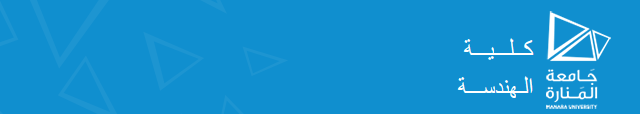 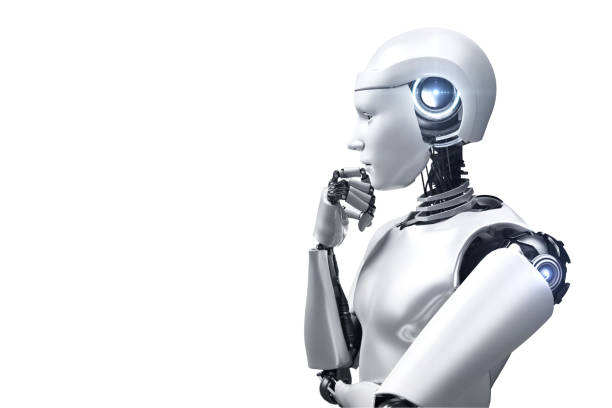 قسم الروبوت و الأنظمة الذكية
عميد الكليةد. إياد حاتم
المحاضرة العاشرة
نظم التحكم اللاخطي
Nonlinear Control systems
مدرس المقرر

د.بلال شيحا
LYAPUNOV STABILITY
LYAPUNOV STABILITY DEFINITIONS
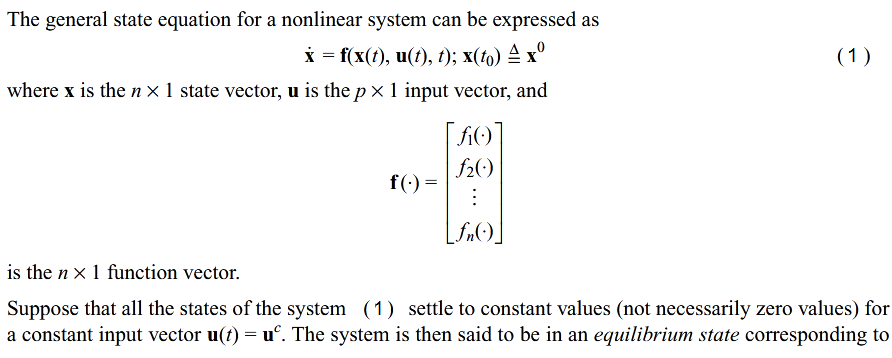 LYAPUNOV STABILITY
LYAPUNOV STABILITY DEFINITIONS
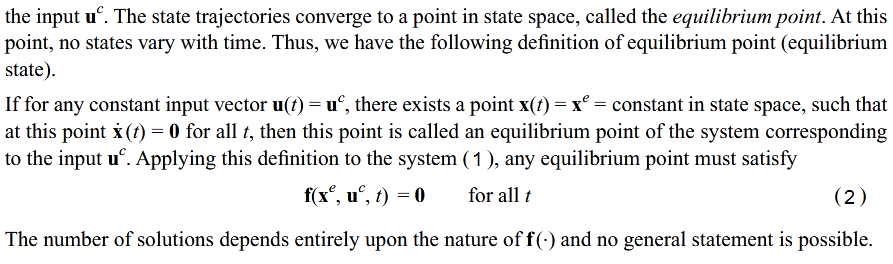 LYAPUNOV STABILITY
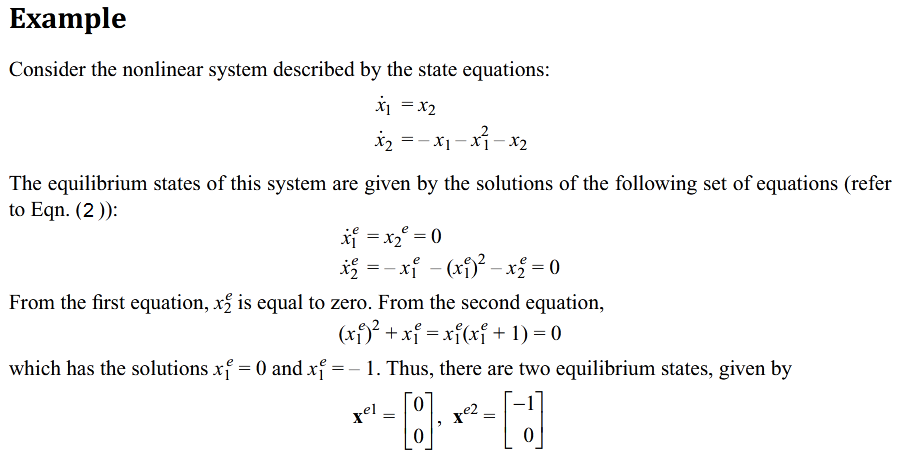 LYAPUNOV STABILITY
LYAPUNOV STABILITY DEFINITIONS
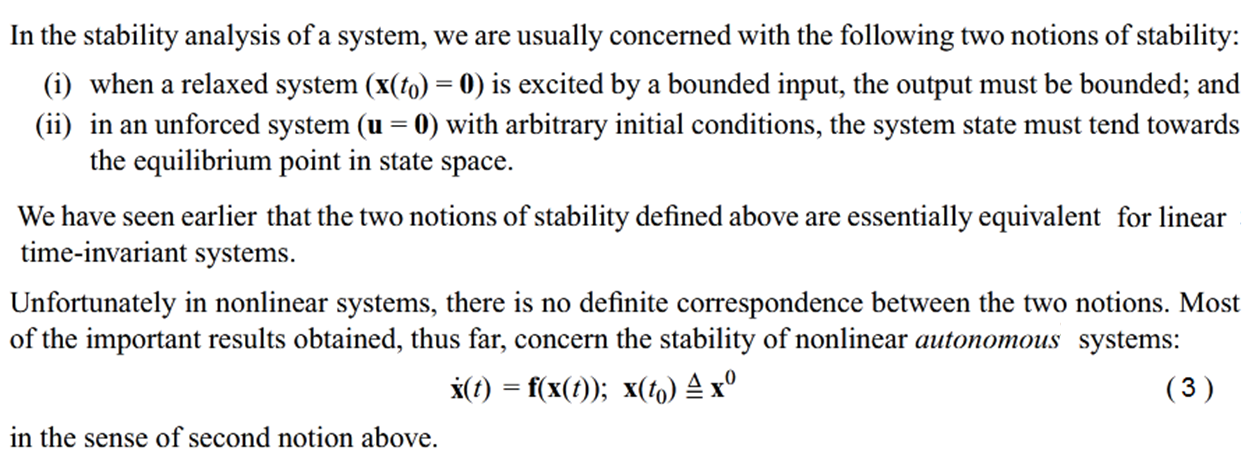 LYAPUNOV STABILITY
LYAPUNOV STABILITY DEFINITIONS
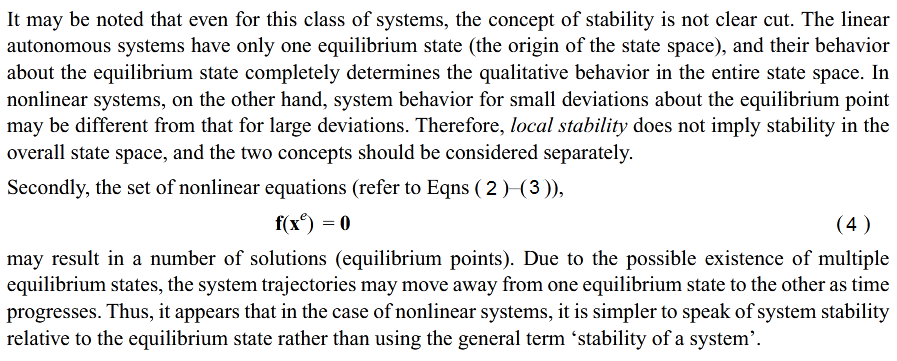 LYAPUNOV STABILITY
LYAPUNOV STABILITY DEFINITIONS
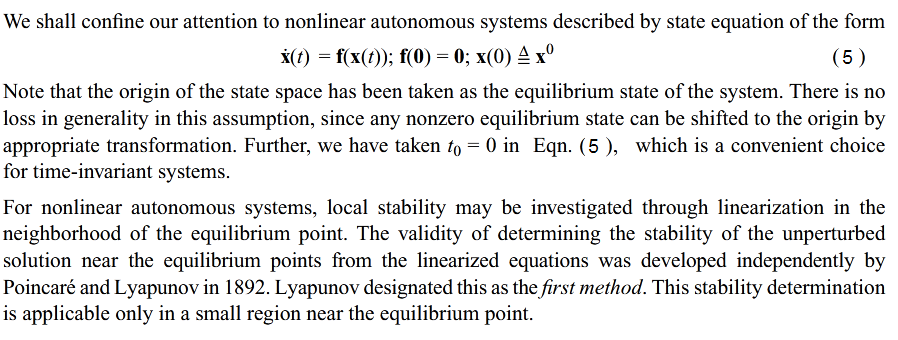 LYAPUNOV STABILITY
LYAPUNOV STABILITY DEFINITIONS
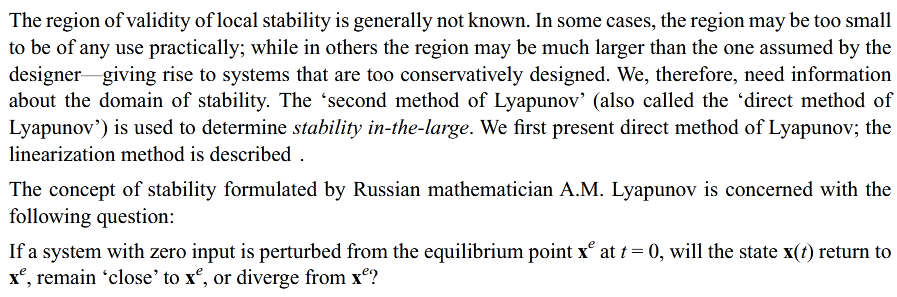 LYAPUNOV STABILITY
LYAPUNOV STABILITY DEFINITIONS
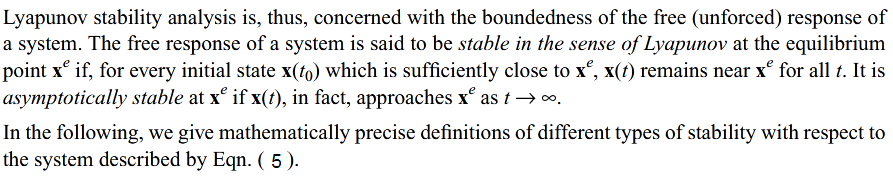 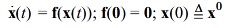 LYAPUNOV STABILITY
LYAPUNOV STABILITY DEFINITIONS
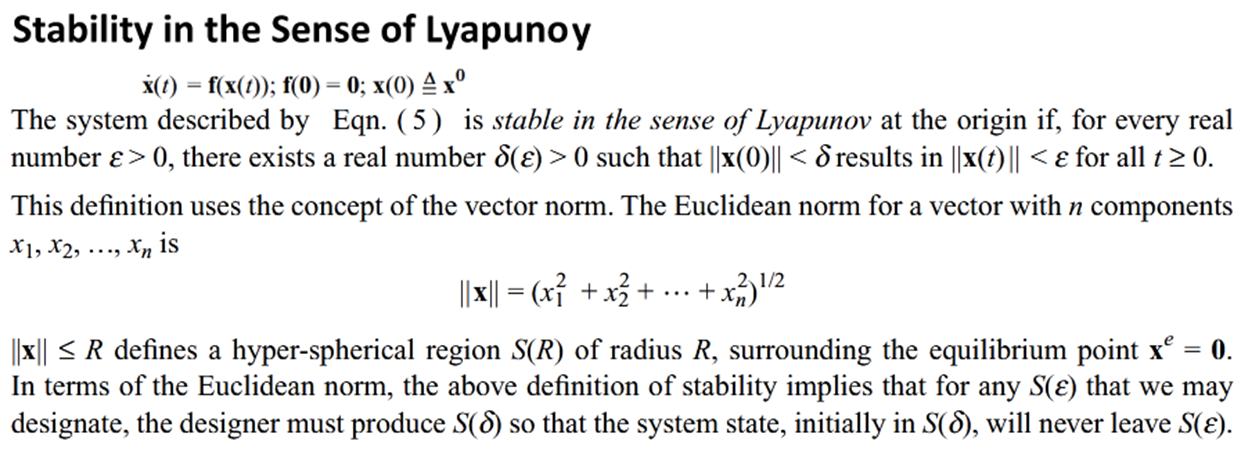 LYAPUNOV STABILITY
LYAPUNOV STABILITY DEFINITIONS

Note that this definition of stability permits the existence of continuous oscillation about the equilibrium point.
The state-space trajectory for such an oscillation is a closed path. The amplitude and frequency of the oscillation may influence whether it represents acceptable performance.
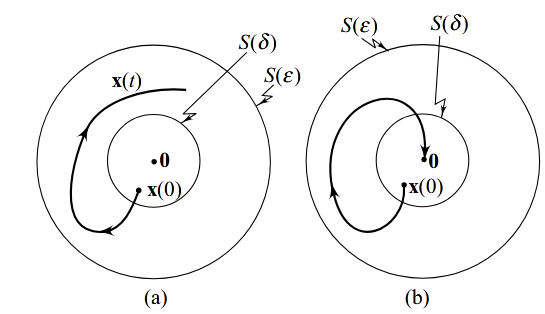 LYAPUNOV STABILITY
LYAPUNOV STABILITY DEFINITIONS
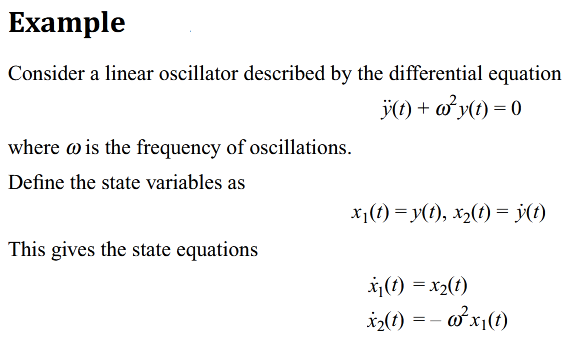 LYAPUNOV STABILITY
LYAPUNOV STABILITY DEFINITIONS
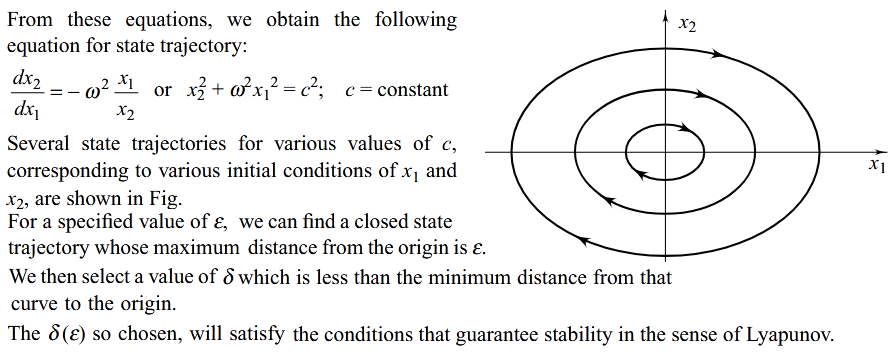 LYAPUNOV STABILITY
LYAPUNOV STABILITY DEFINITIONS
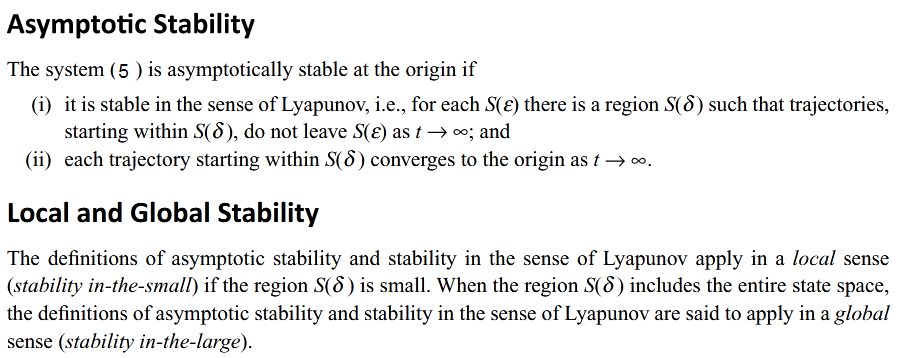 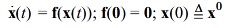 LYAPUNOV STABILITY
LYAPUNOV STABILITY THEOREMS
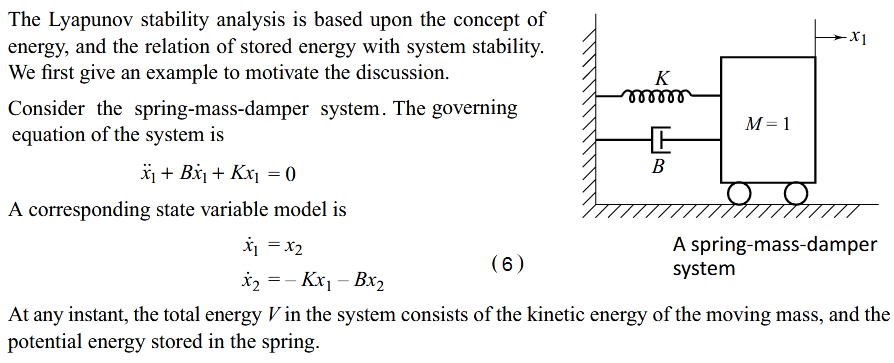 LYAPUNOV STABILITY
LYAPUNOV STABILITY THEOREMS
Comparing the definitions of stability and mechanical energy, one can easily see some relations between the mechanical energy and the stability concepts described earlier:
• zero energy corresponds to the equilibrium point (x = 0, x´ = 0)
• asymptotic stability implies the convergence of mechanical energy to zero
• instability is related to the growth of mechanical energy
These relations indicate that the value of a scalar quantity, the mechanical energy, indirectly reflects the magnitude of the state vector; and furthermore, that the stability properties of the system can be characterized by the variation of the mechanical energy of the system.
LYAPUNOV STABILITY
LYAPUNOV STABILITY THEOREMS
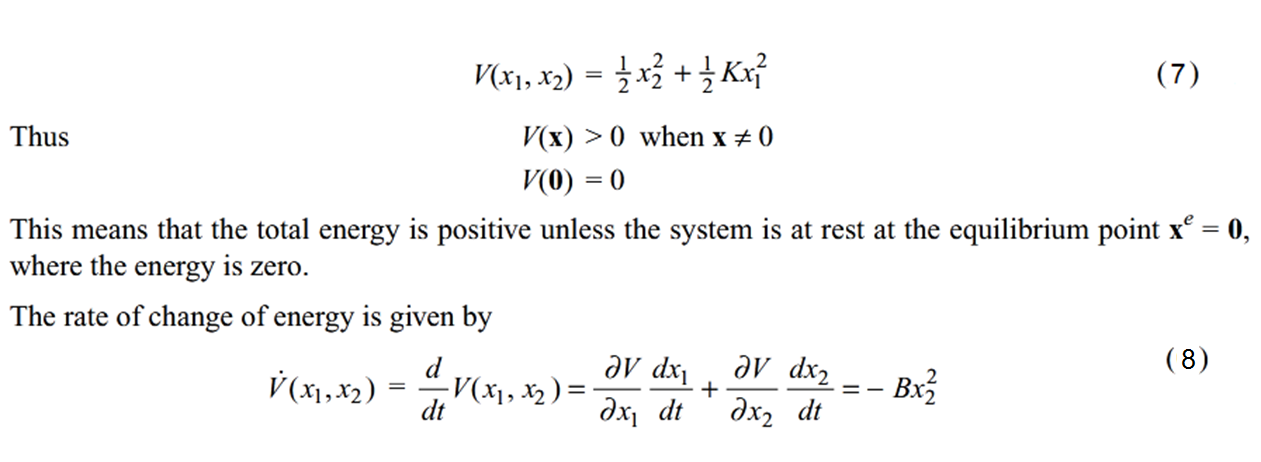 LYAPUNOV STABILITY
LYAPUNOV STABILITY THEOREMS
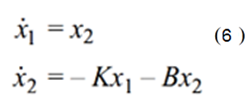 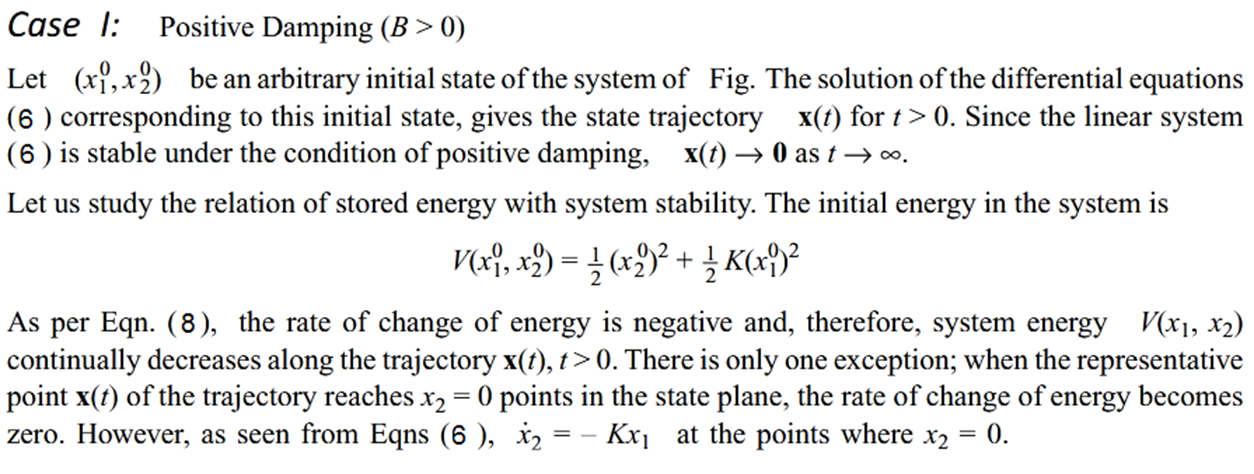 LYAPUNOV STABILITY
LYAPUNOV STABILITY THEOREMS
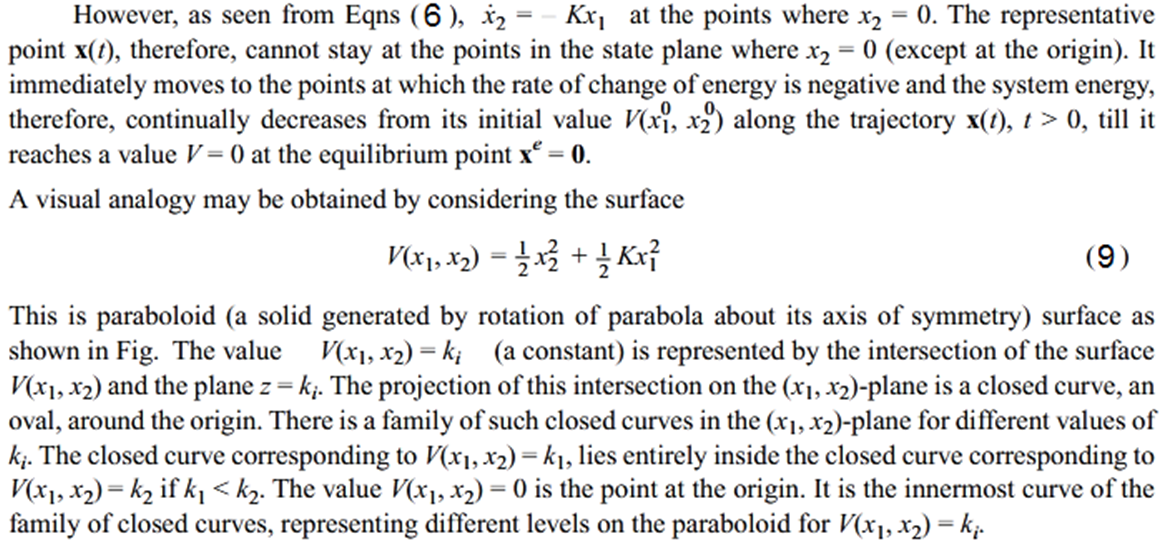 LYAPUNOV STABILITY
LYAPUNOV STABILITY THEOREMS
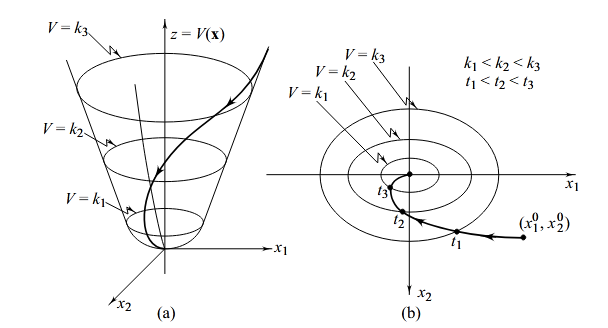 LYAPUNOV STABILITY
LYAPUNOV STABILITY THEOREMS
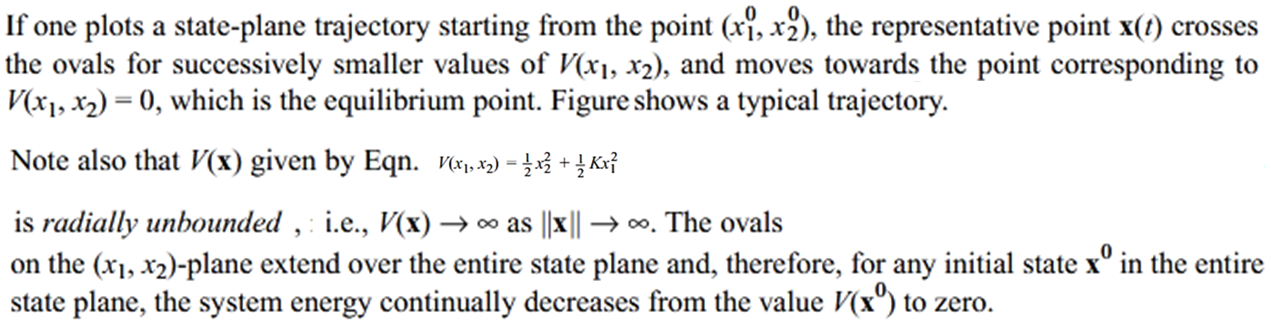 LYAPUNOV STABILITY
LYAPUNOV STABILITY THEOREMS
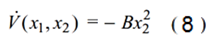 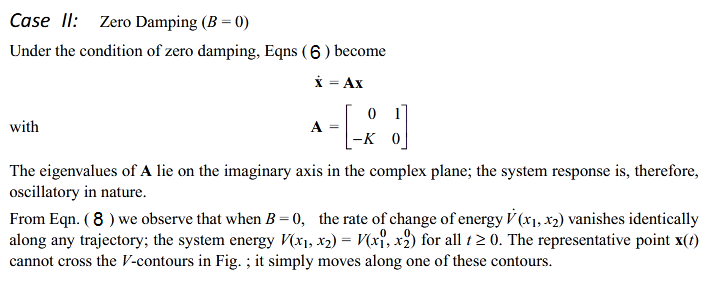 LYAPUNOV STABILITY
LYAPUNOV STABILITY THEOREMS
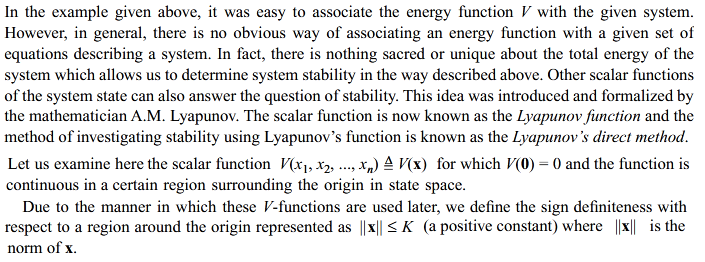 LYAPUNOV STABILITY
LYAPUNOV STABILITY THEOREMS
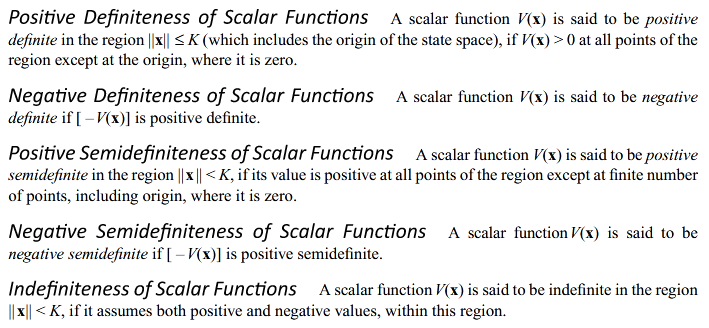 LYAPUNOV STABILITY
LYAPUNOV STABILITY THEOREMS
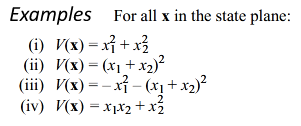 LYAPUNOV STABILITY
LYAPUNOV STABILITY THEOREMS
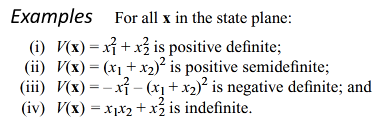 LYAPUNOV STABILITY
LYAPUNOV STABILITY THEOREMS
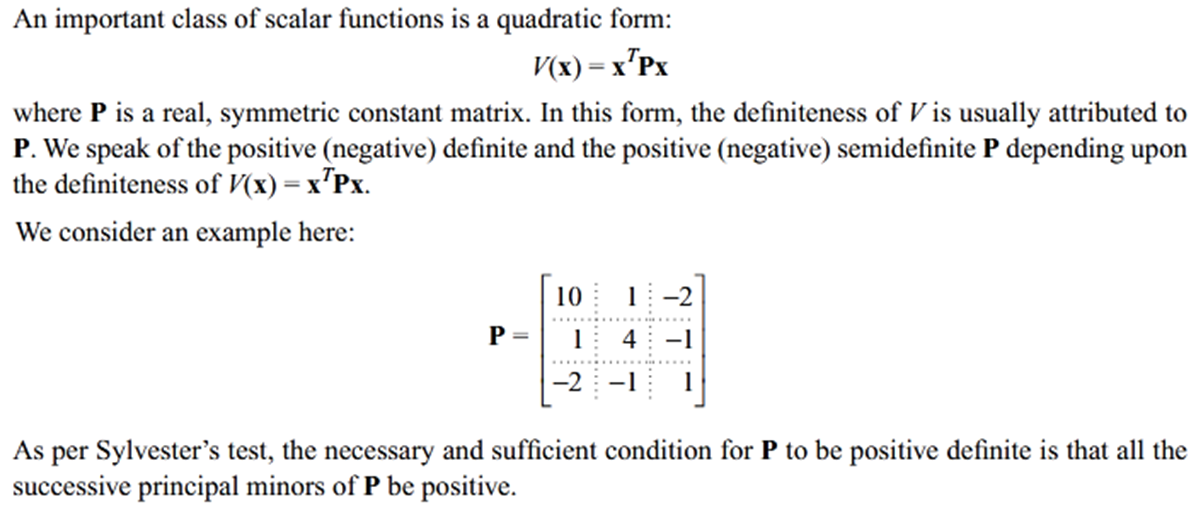 LYAPUNOV STABILITY
LYAPUNOV STABILITY THEOREMS
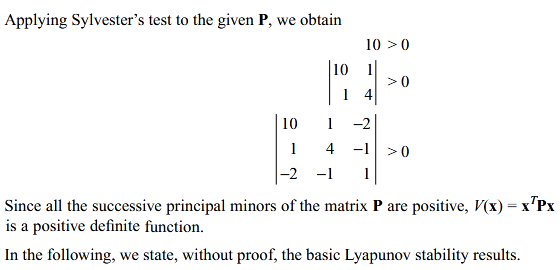 LYAPUNOV STABILITY
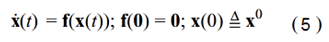 LYAPUNOV STABILITY THEOREMS
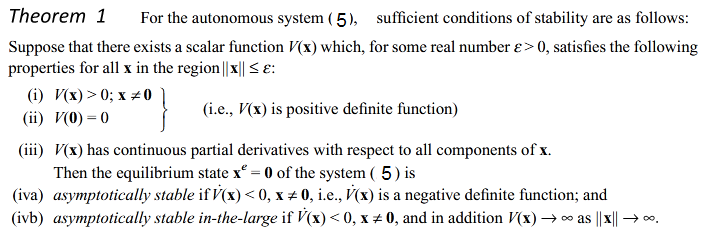 LYAPUNOV STABILITY
LYAPUNOV STABILITY THEOREMS
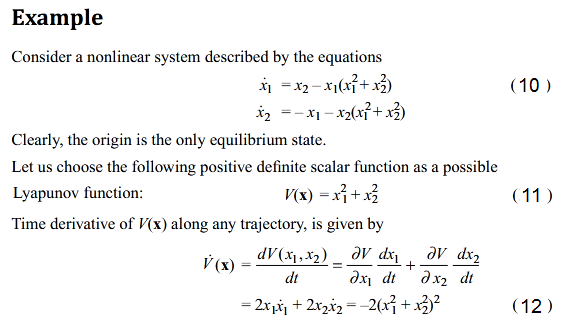 LYAPUNOV STABILITY
LYAPUNOV STABILITY THEOREMS
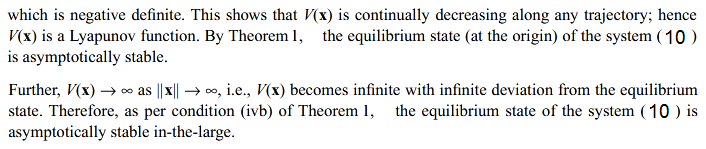 LYAPUNOV STABILITY
LYAPUNOV STABILITY THEOREMS
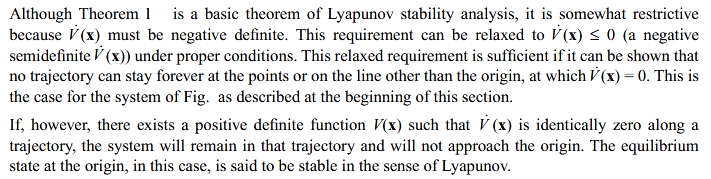 LYAPUNOV STABILITY
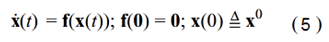 LYAPUNOV STABILITY THEOREMS
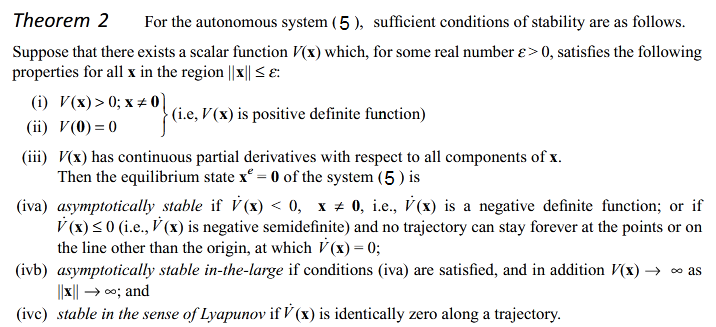 LYAPUNOV STABILITY
LYAPUNOV STABILITY THEOREMS
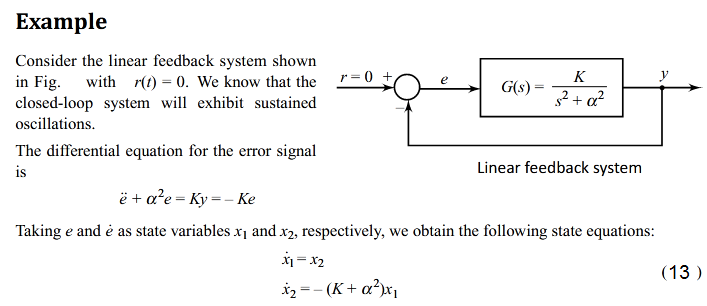 LYAPUNOV STABILITY
LYAPUNOV STABILITY THEOREMS
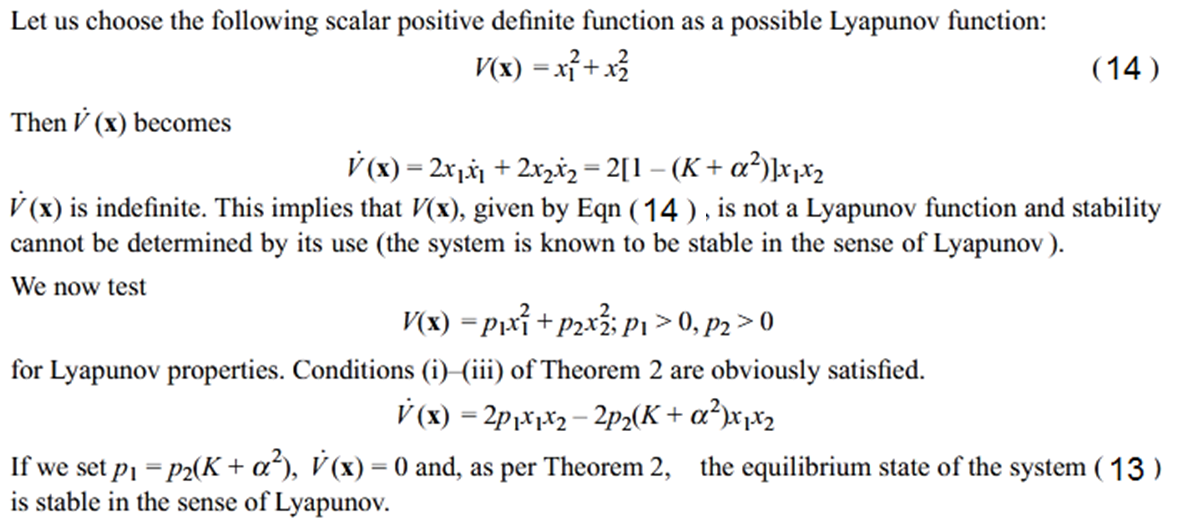 LYAPUNOV STABILITY
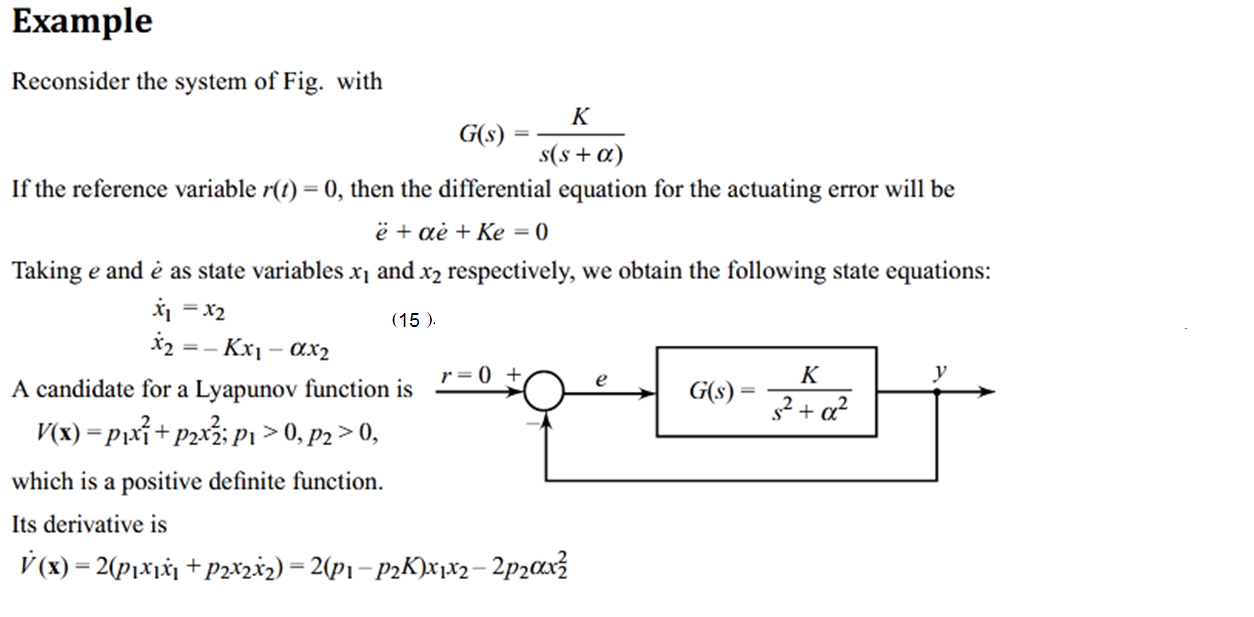 LYAPUNOV STABILITY THEOREMS
LYAPUNOV STABILITY
LYAPUNOV STABILITY THEOREMS
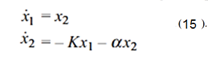 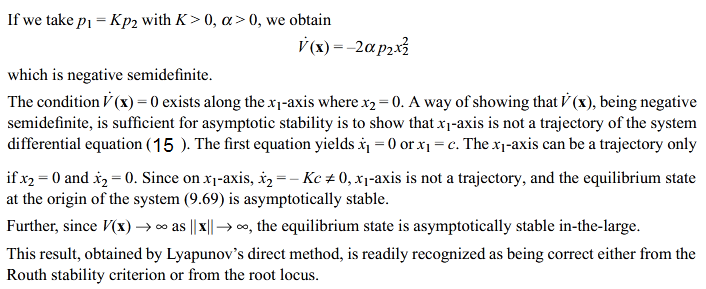 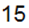 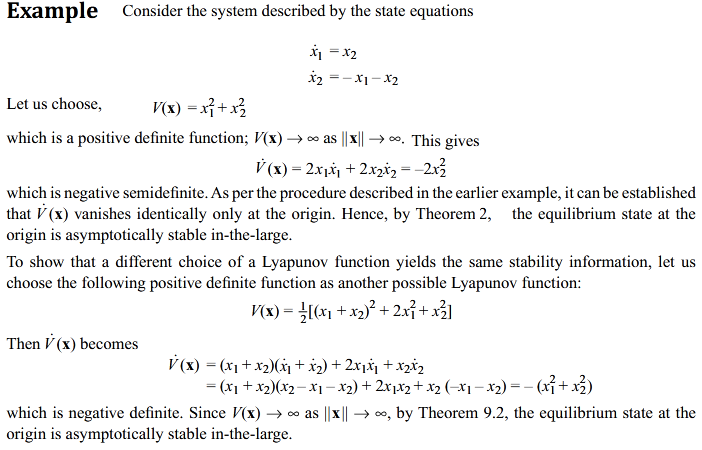 LYAPUNOV STABILITY
LYAPUNOV STABILITY THEOREMS
LYAPUNOV STABILITY
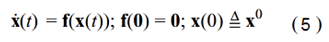 LYAPUNOV STABILITY THEOREMS
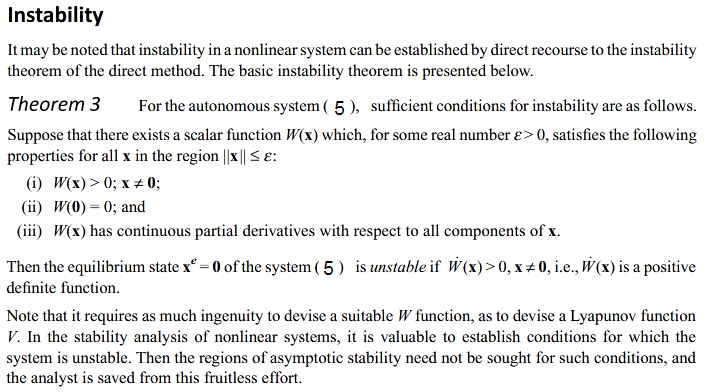 LYAPUNOV STABILITY
LYAPUNOV FUNCTIONS FOR NONLINEAR SYSTEMSILITY THEOREMS
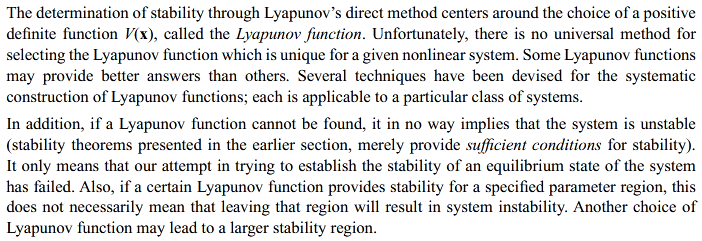 LYAPUNOV STABILITY
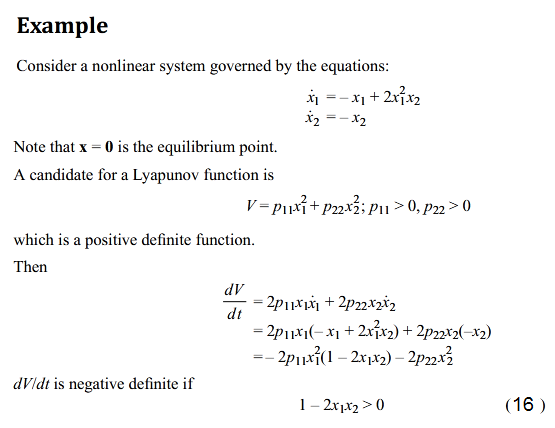 LYAPUNOV FUNCTIONS FOR NONLINEAR SYSTEMSILITY THEOREMS
LYAPUNOV STABILITY
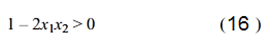 LYAPUNOV FUNCTIONS FOR NONLINEAR SYSTEMSILITY THEOREMS
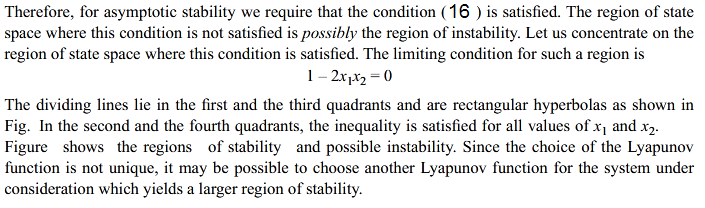 LYAPUNOV STABILITY
LYAPUNOV FUNCTIONS FOR NONLINEAR SYSTEMSILITY THEOREMS
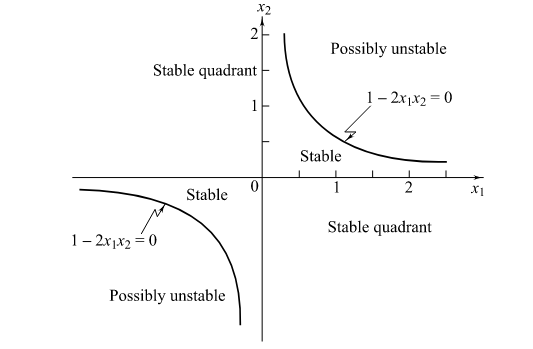 LYAPUNOV STABILITY
LYAPUNOV FUNCTIONS FOR NONLINEAR SYSTEMSILITY THEOREMS
The Krasovskii Method
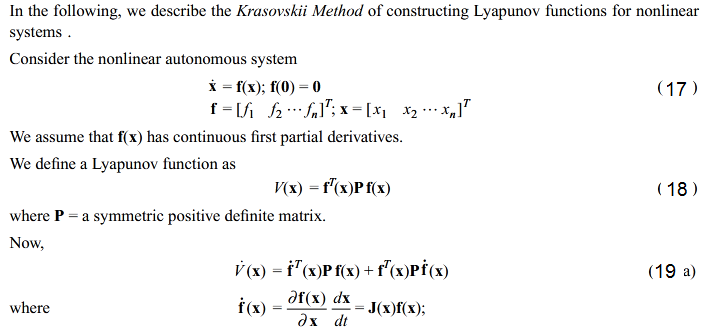 LYAPUNOV STABILITY
LYAPUNOV FUNCTIONS FOR NONLINEAR SYSTEMSILITY THEOREMS
The Krasovskii Method
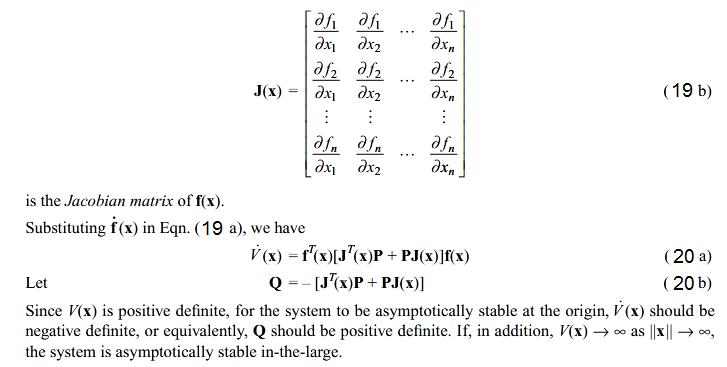 LYAPUNOV STABILITY
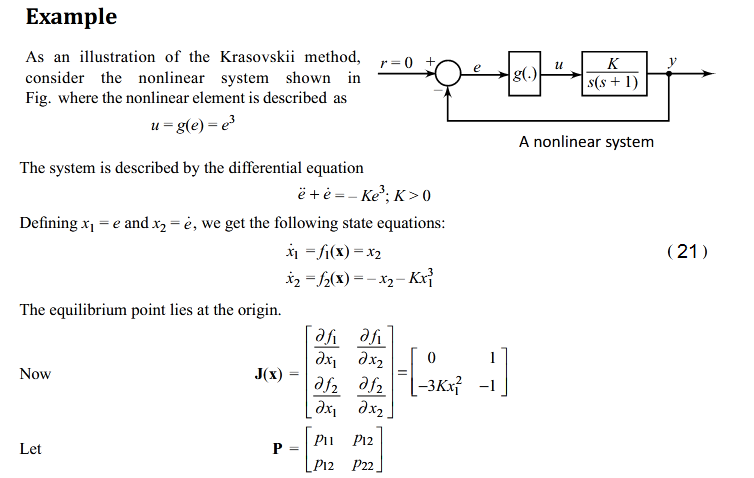 LYAPUNOV FUNCTIONS FOR NONLINEAR SYSTEMSILITY THEOREMS
The Krasovskii Method
LYAPUNOV STABILITY
LYAPUNOV FUNCTIONS FOR NONLINEAR SYSTEMSILITY THEOREMS
The
Krasovskii 
Method
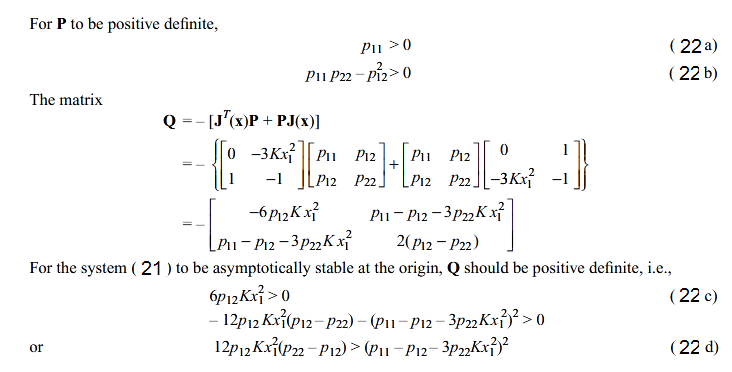 LYAPUNOV STABILITY
LYAPUNOV FUNCTIONS FOR NONLINEAR SYSTEMSILITY THEOREMS
The Krasovskii Method
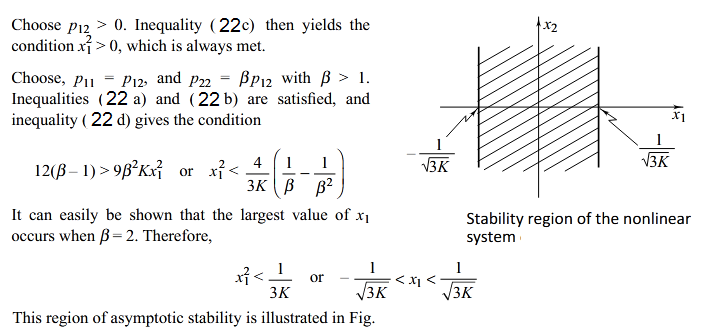 LYAPUNOV STABILITY
LYAPUNOV STABILITY
LYPUNOV’S LINEARIZATION METHOD AND  LOCAL STABILITY
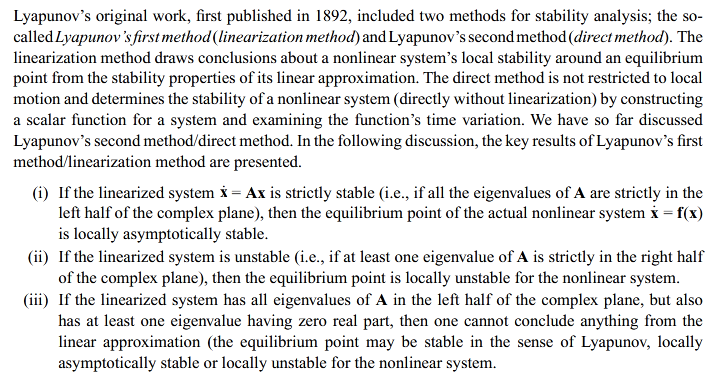 LYAPUNOV STABILITY
LYPUNOV’S LINEARIZATION METHOD AND  LOCAL STABILITY
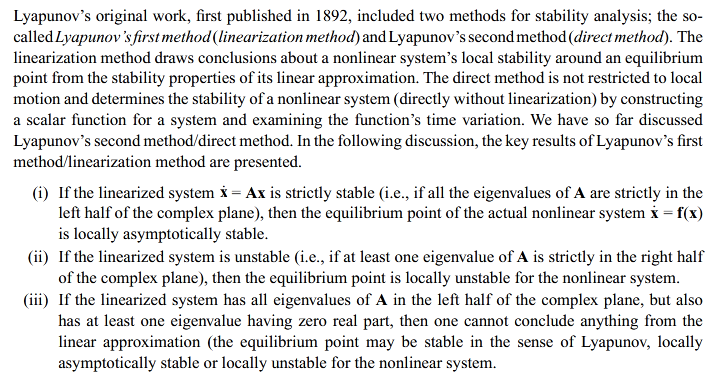 LYAPUNOV STABILITY
LYPUNOV’S LINEARIZATION METHOD AND  LOCAL STABILITY
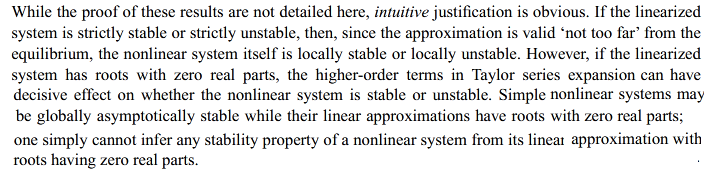 LYAPUNOV STABILITY
LYPUNOV’S LINEARIZATION METHOD AND  LOCAL STABILITY
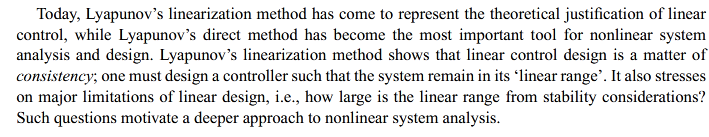 LYAPUNOV STABILITY
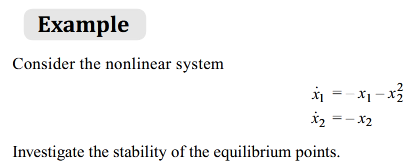 LYAPUNOV STABILITY
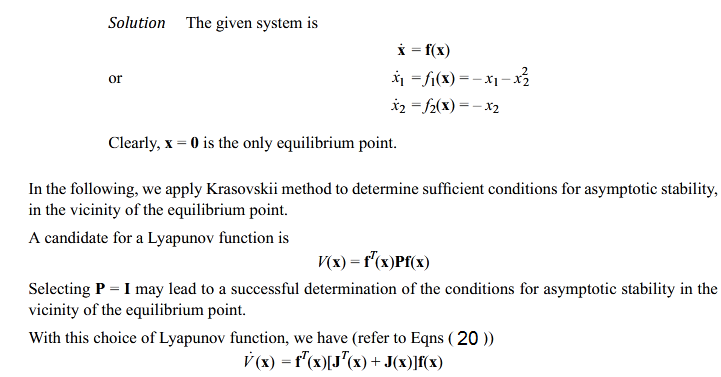 LYAPUNOV STABILITY
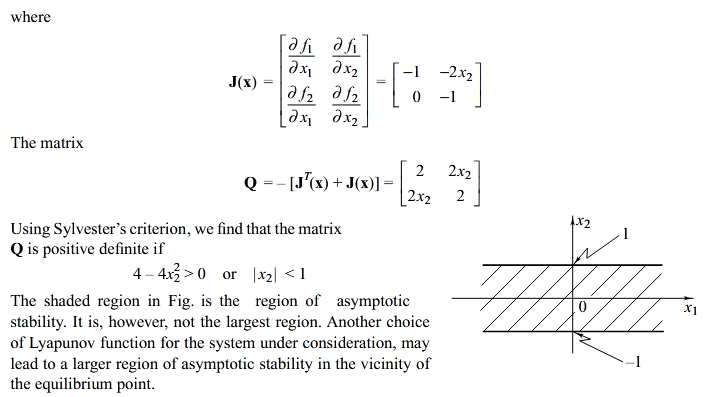